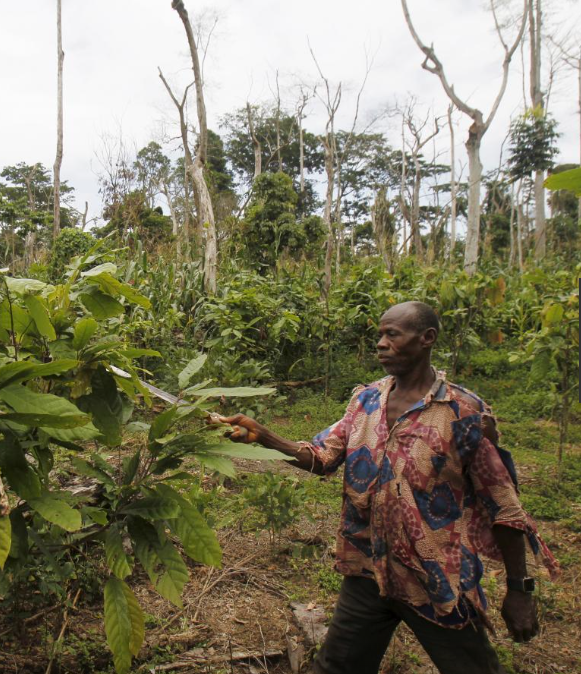 Système de surveillance des forêts et d'alerte précoce de la déforestation
État d’avancement de la rédaction du Cahier des Charges

Abidjan, 25 Janvier 2023
Source: Reuters
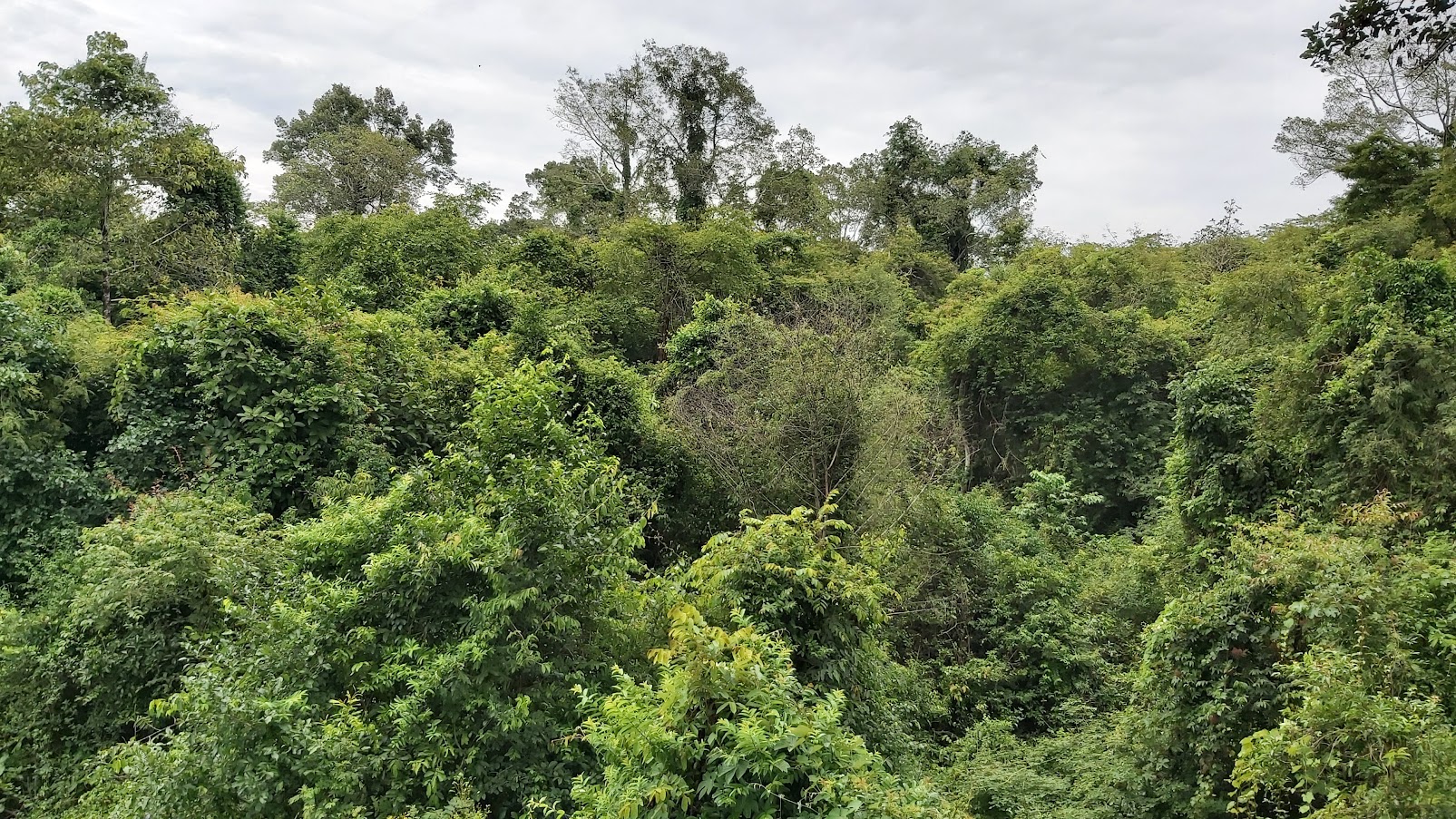 Cadre National
L’engagement de la Côte d’Ivoire de stopper la déforestation liée à la cacaocutlure et de rehausser le couvert forestier du pays à 20 % du territoire à l’horizon 2030 est reflété dans ses NDC, dans le cadre des Accords de Paris, dans la stratégie nationale REDD+, dans la stratégie de préservation, de réhabilitation, et d’extension des forêts (SPREF) et dans le nouveau Code forestier promulgué le 23 juillet 2019. 
La Stratégie nationale sur le cacao durable, adoptée en mars 2022, réitère ces objectifs et prévoit la mise en place d’un système de surveillance des forêts et d'alerte précoce de la déforestation afin d’assurer le suivi de la déforestation et de la dégradation des forêts imputables à la cacao-culture.
Résultats attendus en mars 2023
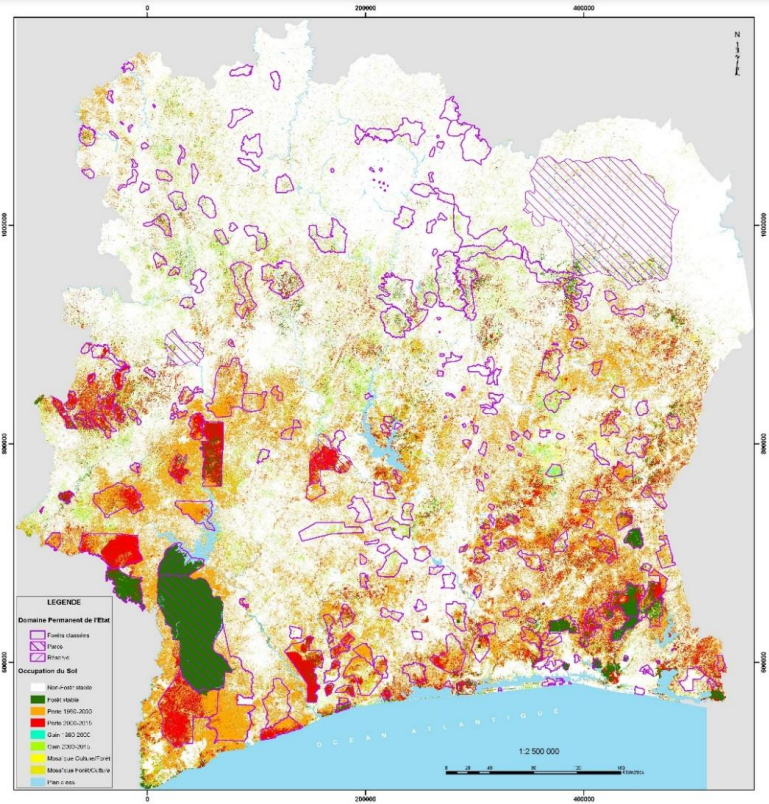 Une carte de référence des forêts et d’occupation des sols pour l’année 2020,
Un cahier des charges d’un système national de suivi spatial des terres et d’alerte précoce de la déforestation validé par le CNCD
Besoins des différentes parties prenantes, 
Arrangements institutionnels requis.
Approche institutionnelle
Un Comité de Pilotage 
Primature
Un Comité Technique Coordination technique et suivi opérationnel des activités, 
Ministère des Eaux et Forêts,
Carte occupation de sol. BNETD
Avec appui technique et financier de l’UE
Des cellules d’exécution multi acteurs:
Cahier des charges: SEP REDD
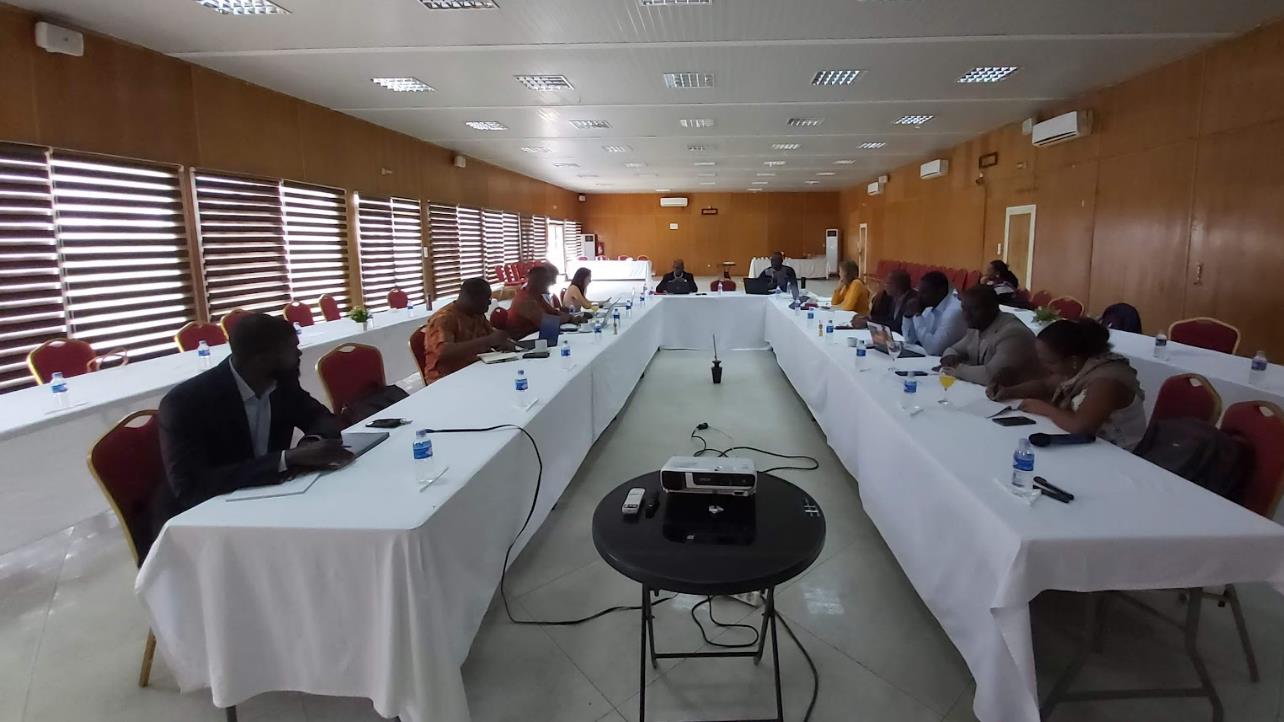 Consultations
Consultations
3 catégories de besoins auxquels doit répondre le système
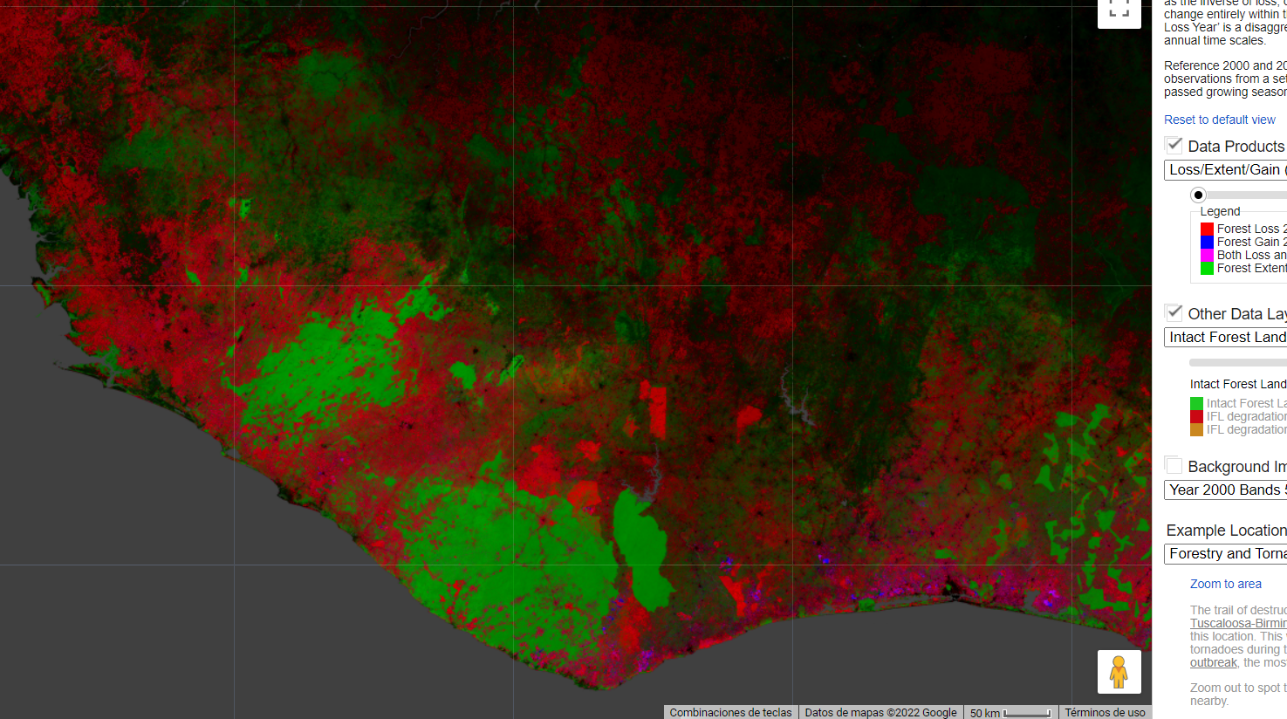 La Plateforme
Conceptualisation de la Plateforme
Système de publication
Système d'aide à la Décision
Infrastructure de données spatiales
Caractéristiques du Système
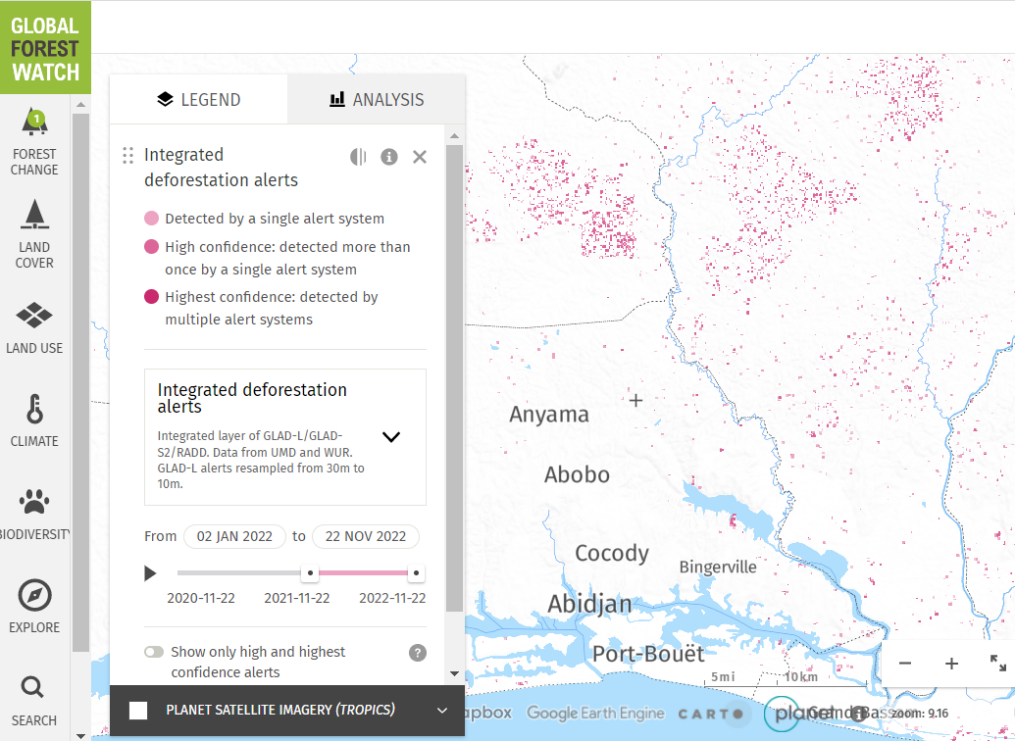 Le système sera national ;
Mise à jour biennale de la carte nationale d’occupation du sol;
Inclure un système d’alerte précoce de la déforestation;
Système de vérification des alertes par les différentes parties prenantes;
Développé à partir d’outils libres ; 
Approche modulaire;
Interopérable avec des systèmes existants;
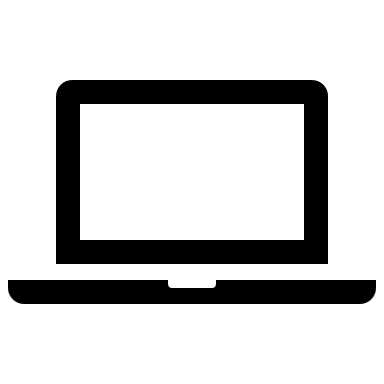 Architecture de la Plateforme
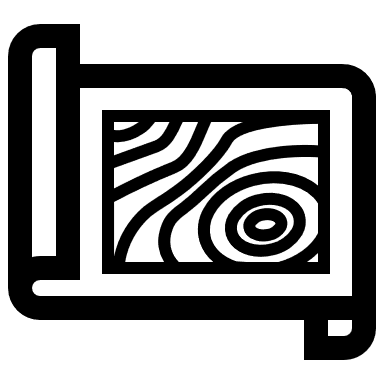 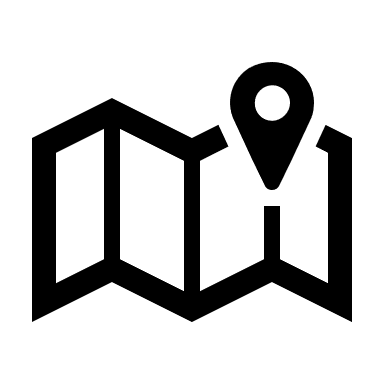 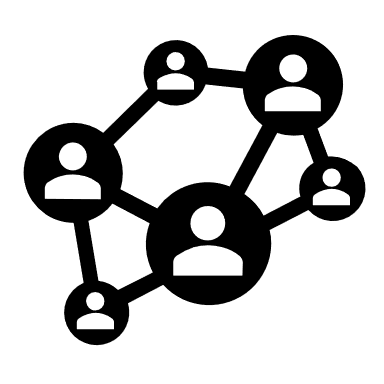 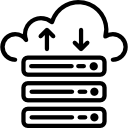 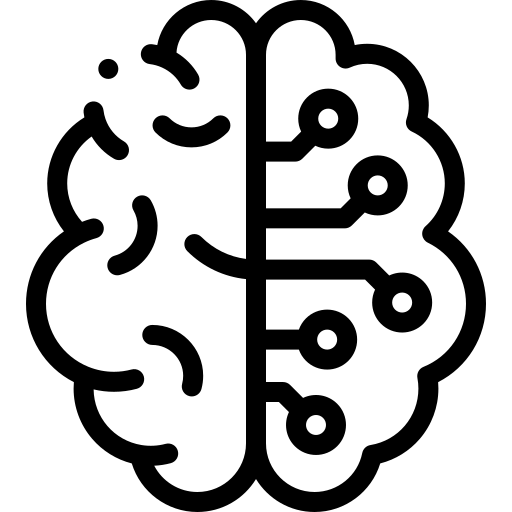 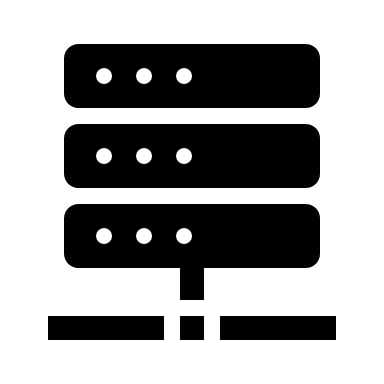 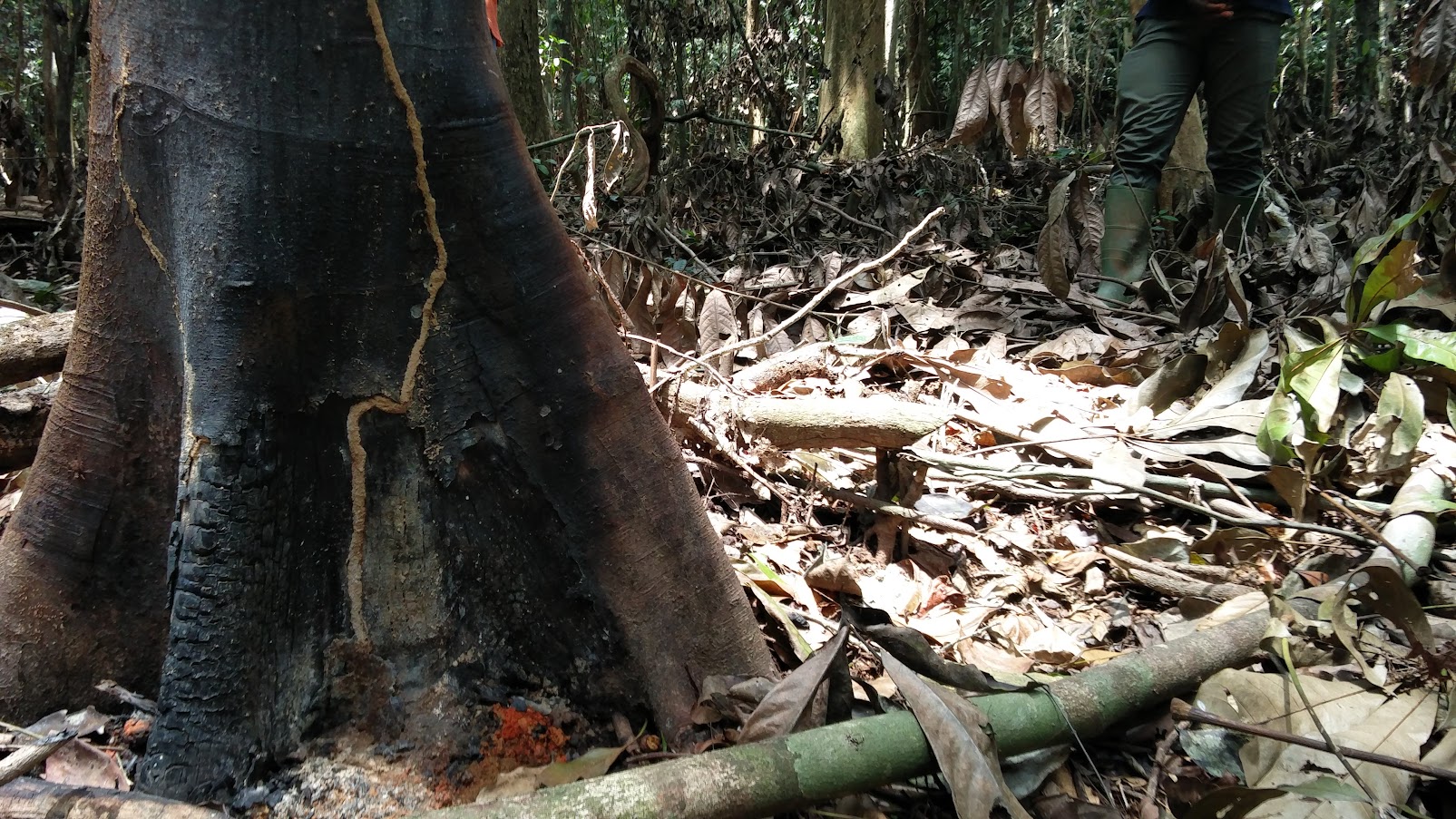 Système d’alertes
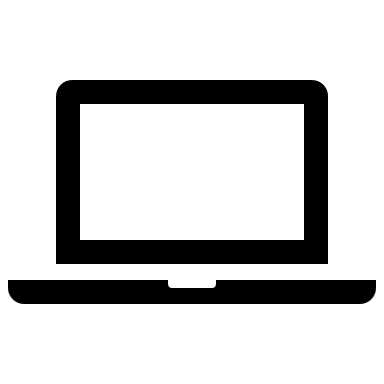 Système d’alertes de déforestation
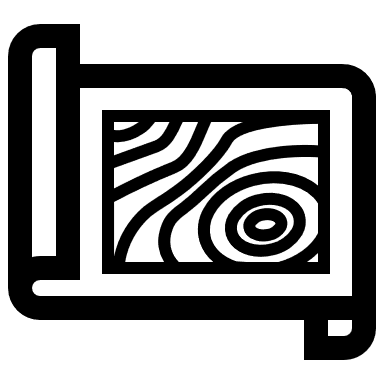 Entrée d’alertes existantes
Données de base
Partenariat
Vérification terrain
Système de 
vérification
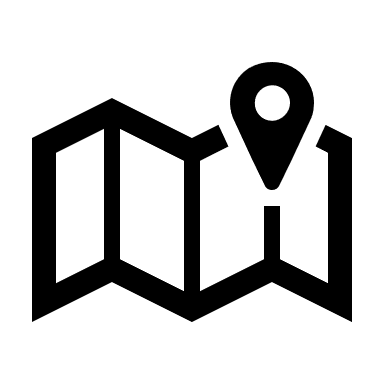 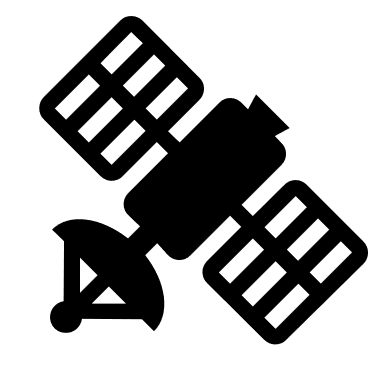 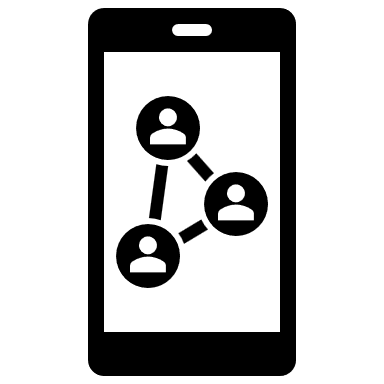 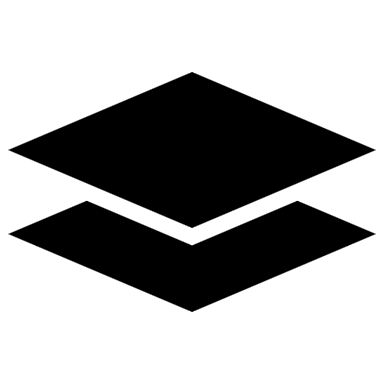 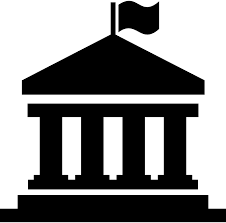 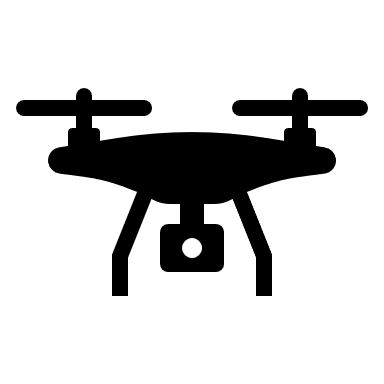 Rapports
Carte sol
Couches
Image Satellite
Données Terraine
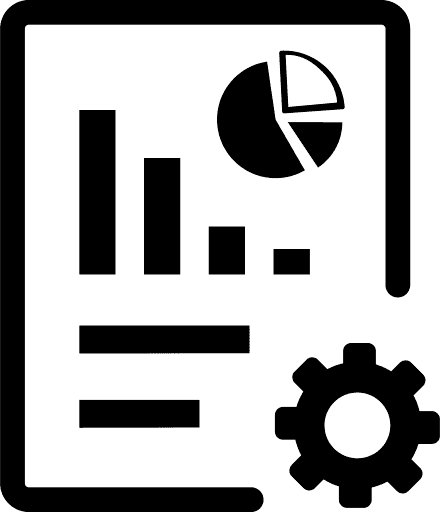 Plateforme
Institutions
Producteurs
Exportateurs
Ministères
Inst. Etatiques
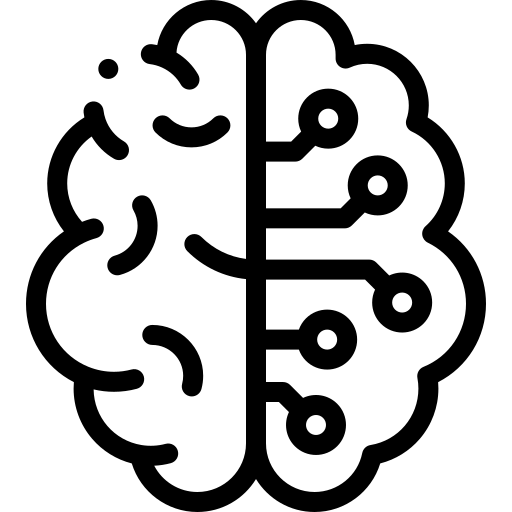 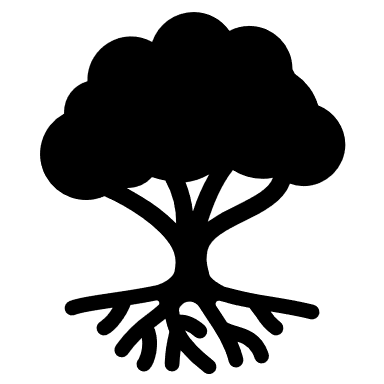 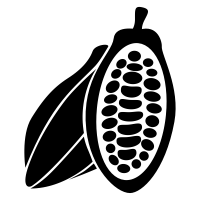 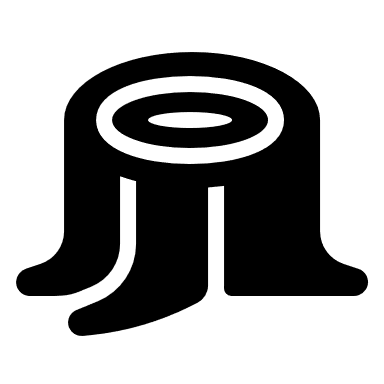 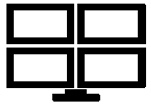 M.L
Producteurs
Monitoring
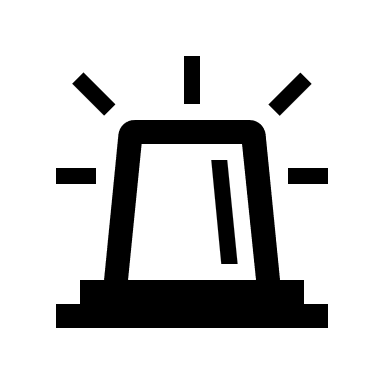 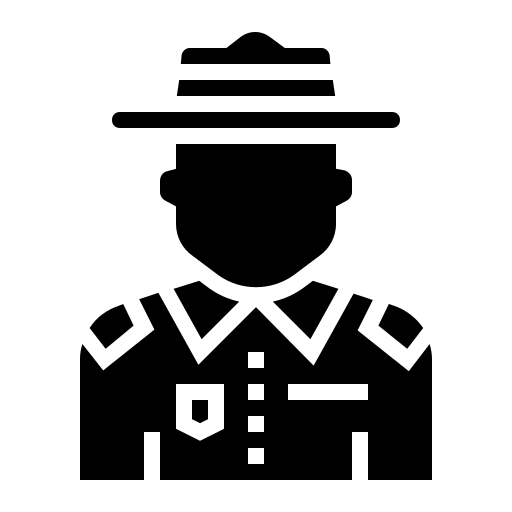 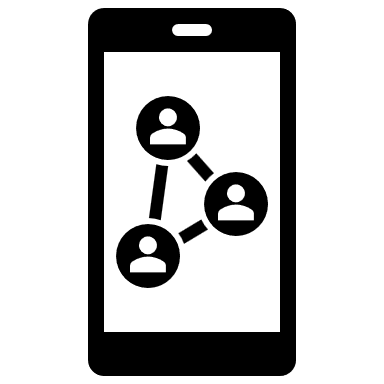 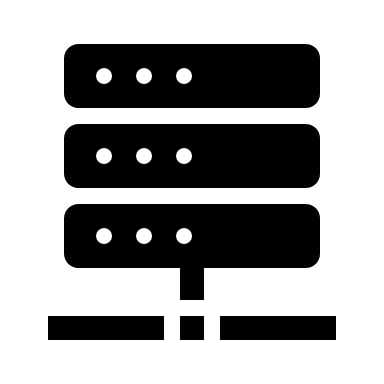 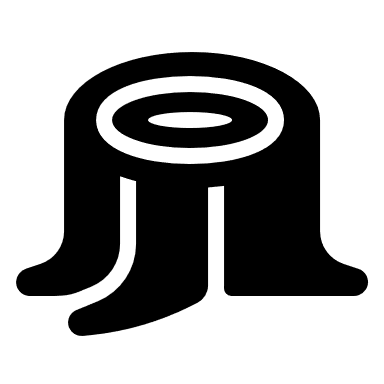 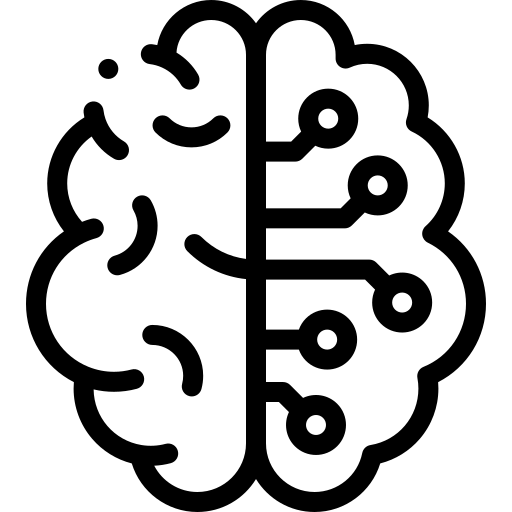 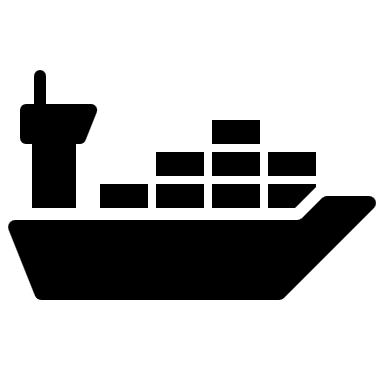 Détection
M.L
GLAD & RADD
Base de données
Agents terrain
LANDSAT
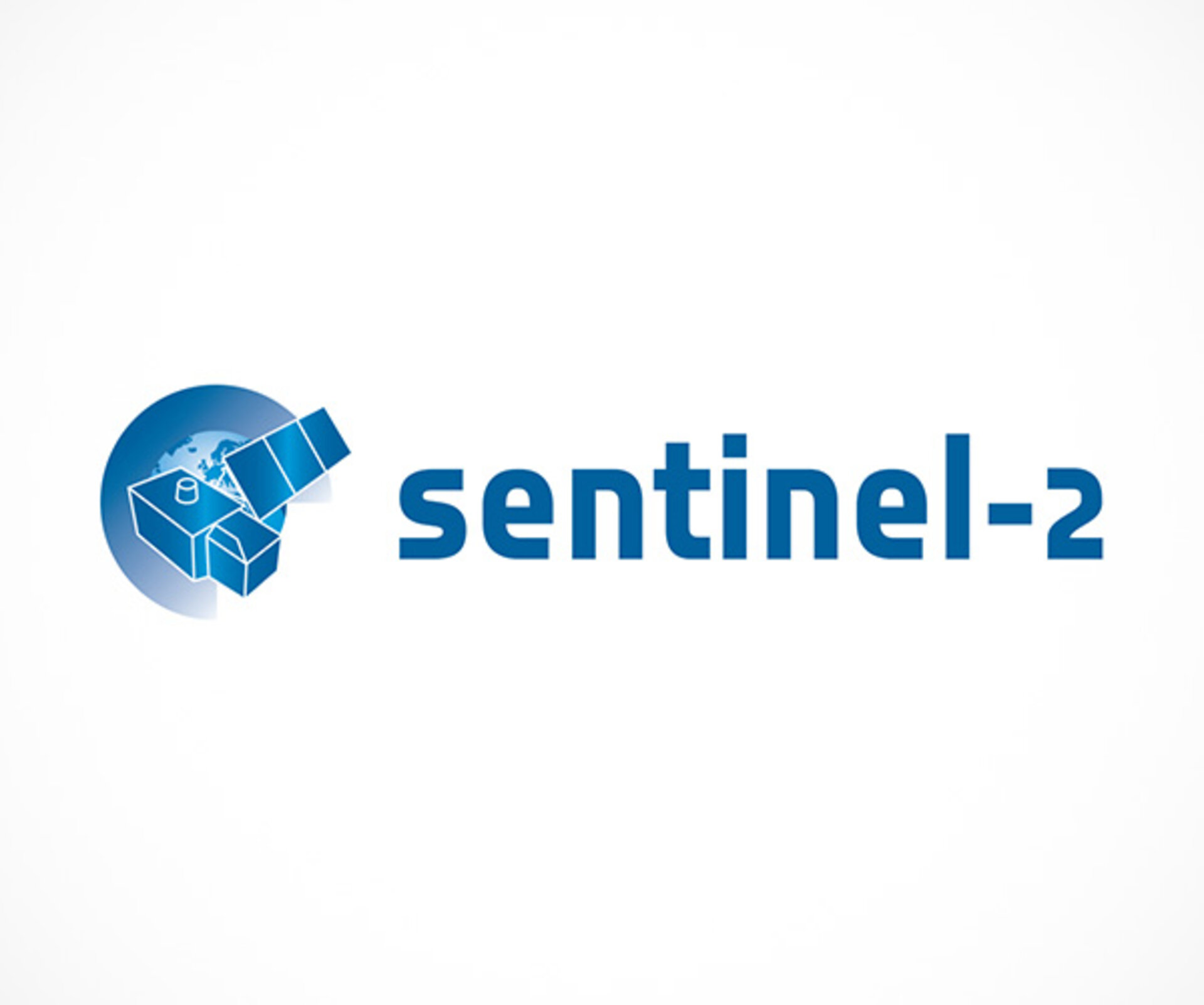 Exportateurs
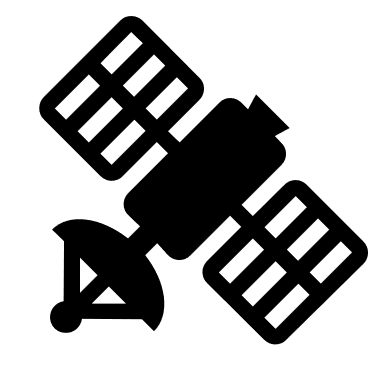 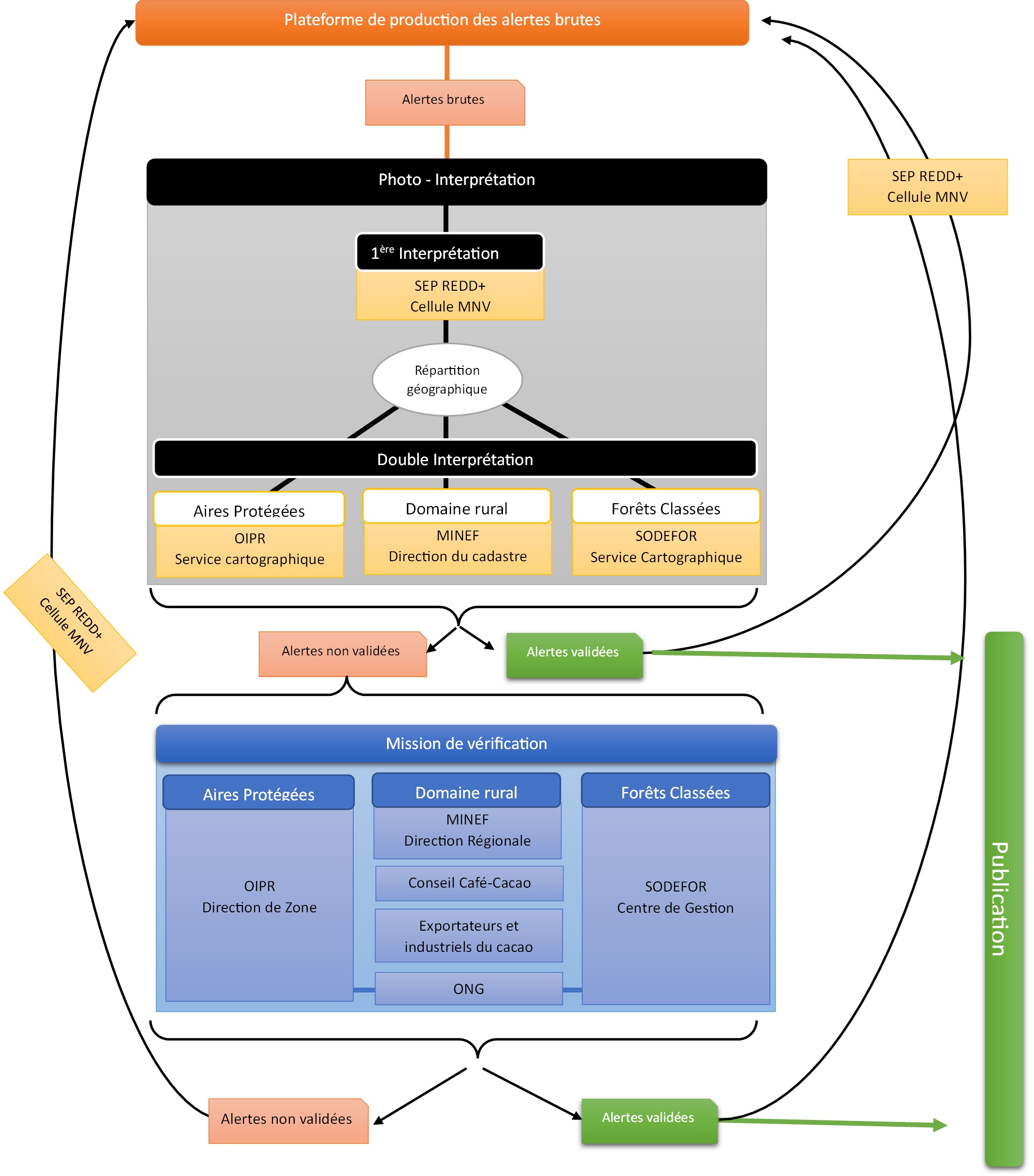 Principes de vérification des alertes
1
4
2
Filtrage des alertes brutes
Photo-interprétation par imagerie haute résolution
Vérification terrain
Amélioration du système de détection des alertes
Publication des alertes validées
1
2
4
3
4
3
5
5
Principes de vérification des alertes
Filtrage des alertes brutes
Le système produira des alertes (ou perturbations de la canopée) qui subiront une première phase de tri par filtrage automatique en fonction de paramètres métriques:
Les valeurs seuil des indices et indicateurs spectraux à partir de l’imagerie spatiales optique et radar ;
La sensibilité de l’information ;
Les zones prioritaires de projets ;
Les urgences éventuelles relevées.
1
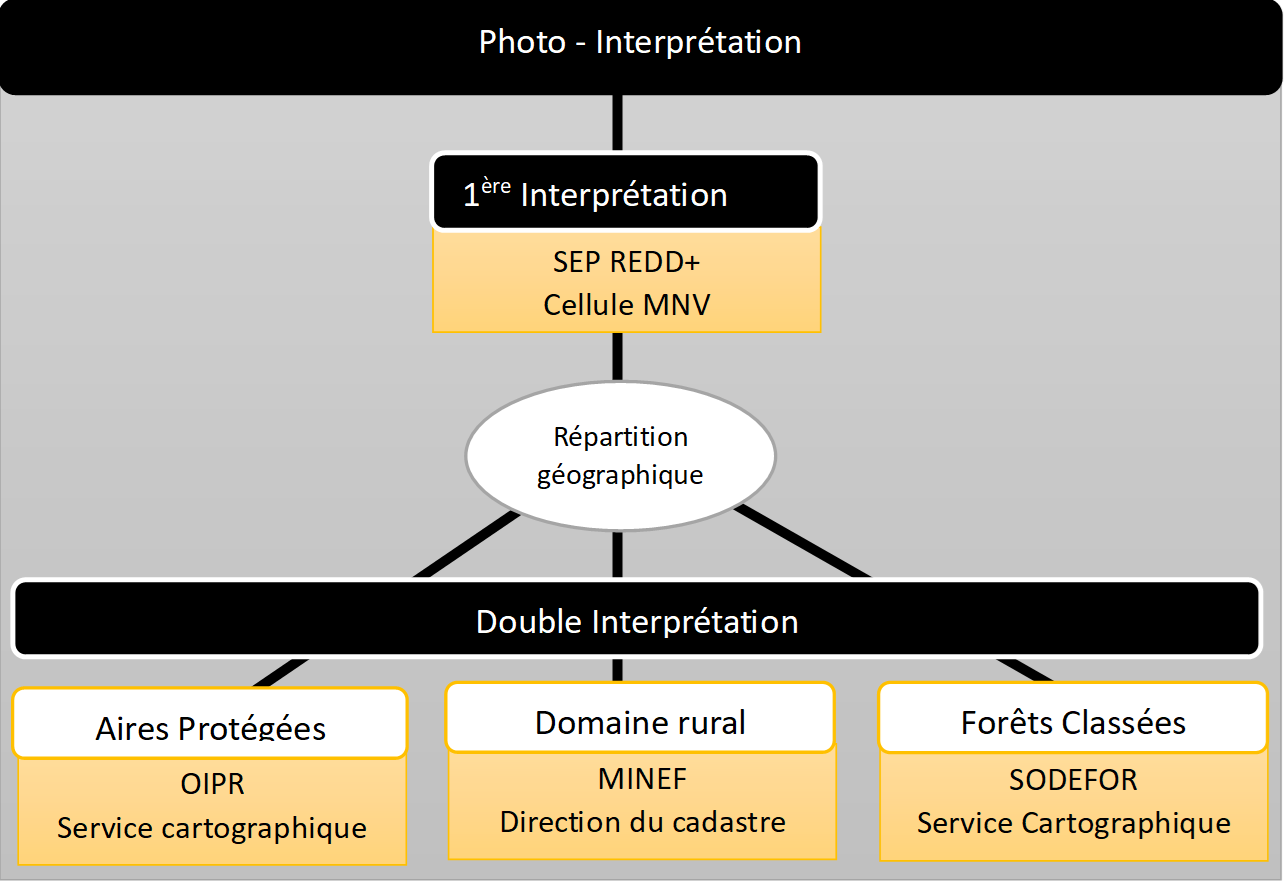 Principes de vérification des alertes
Photo-interprétation par imagerie haute résolution
Une première phase de vérification des alertes sera un travail de bureau à l’aide de la plateforme de visualisation des points d’alertes avec une bibliothèque d’images à haute résolution.
1ère interprétation de l’ensemble des données par l’équipe du SEP REDD+
Double (2nd) interprétation des alertes en fonction de la situation géographique et cadastrale; effectuée par les services centraux du MINEF, la SODEFOR et l’OIPR
A cette étape, les points d’alertes validés ne nécessiteront pas de mission de terrain
2
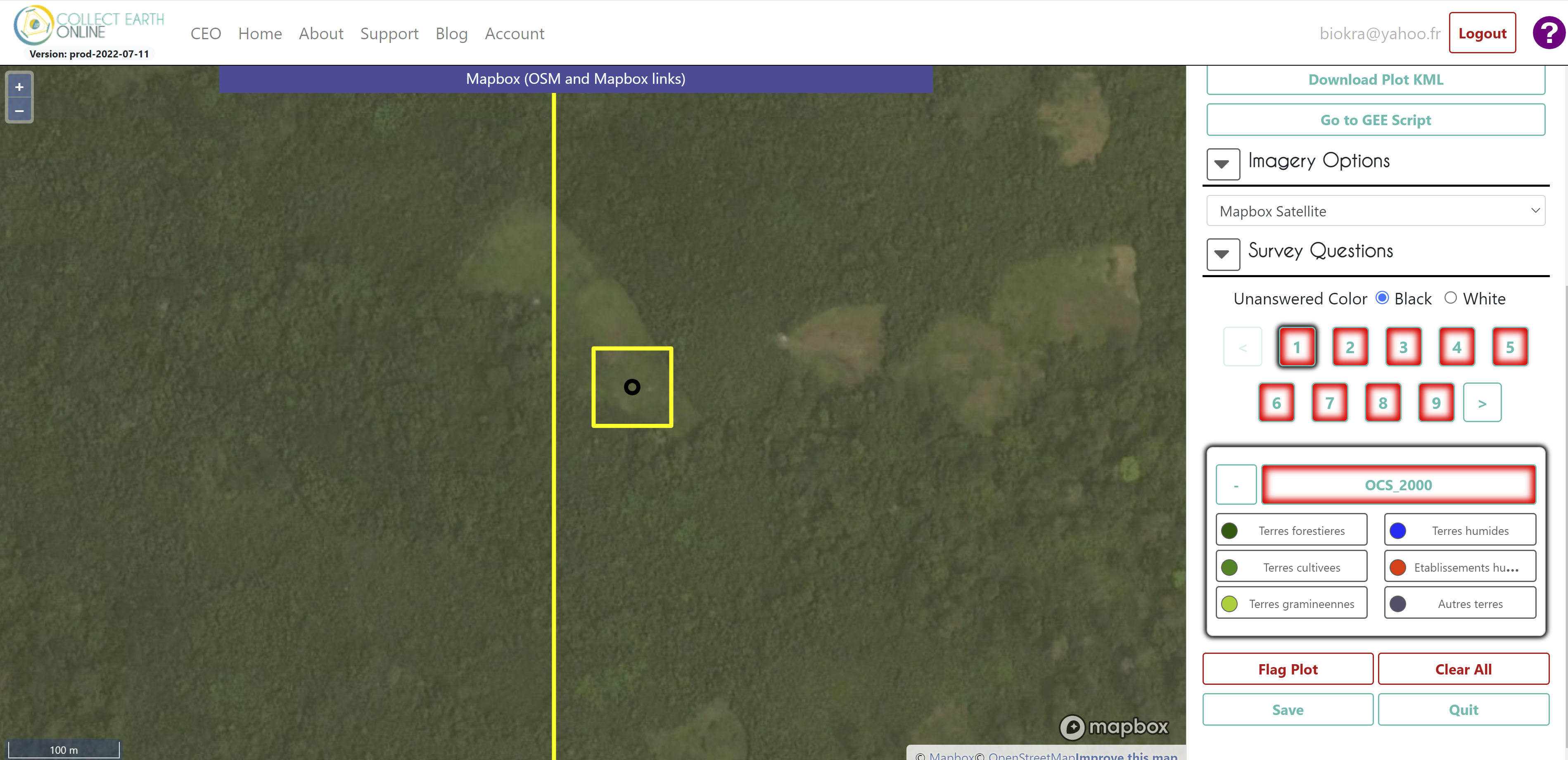 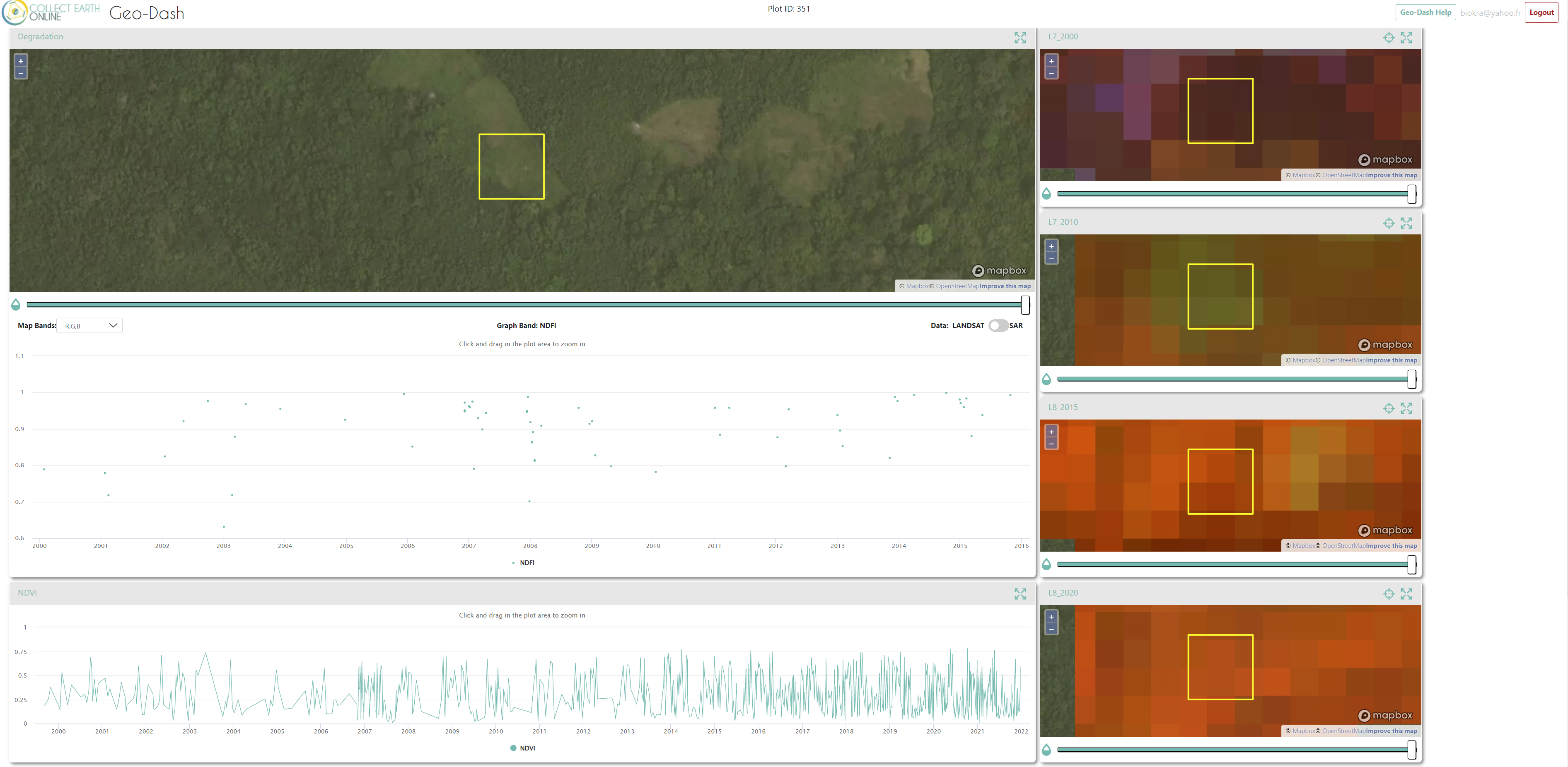 Principes de vérification des alertes
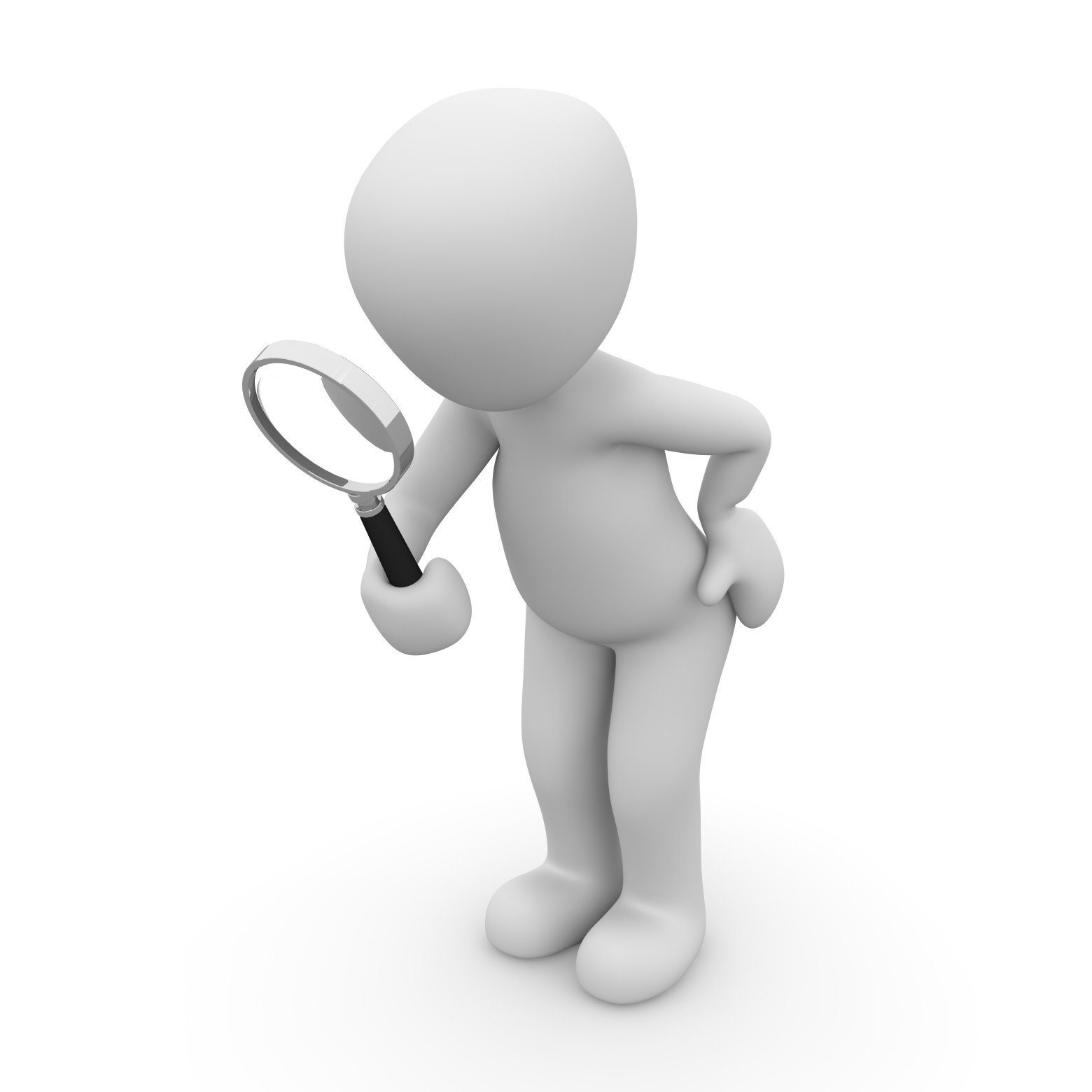 OIPR
Vérification terrain
Les points d'alertes brutes non valides lors de la phase de photo-interprétation feront l’objet de mission de vérité terrain. Cette étape aura pour objectif
de confirmer (ou pas) la déforestation,
De déterminer la cause de la déforestation  (agriculture, orpaillage, exploitation forestière, etc.). 
Selon la position géographique de l’alerte, les missions de terrain seront réalisées de manière mixte ou individuelle par les services forestiers, le CCC, les ONG et le secteur privé cacao.
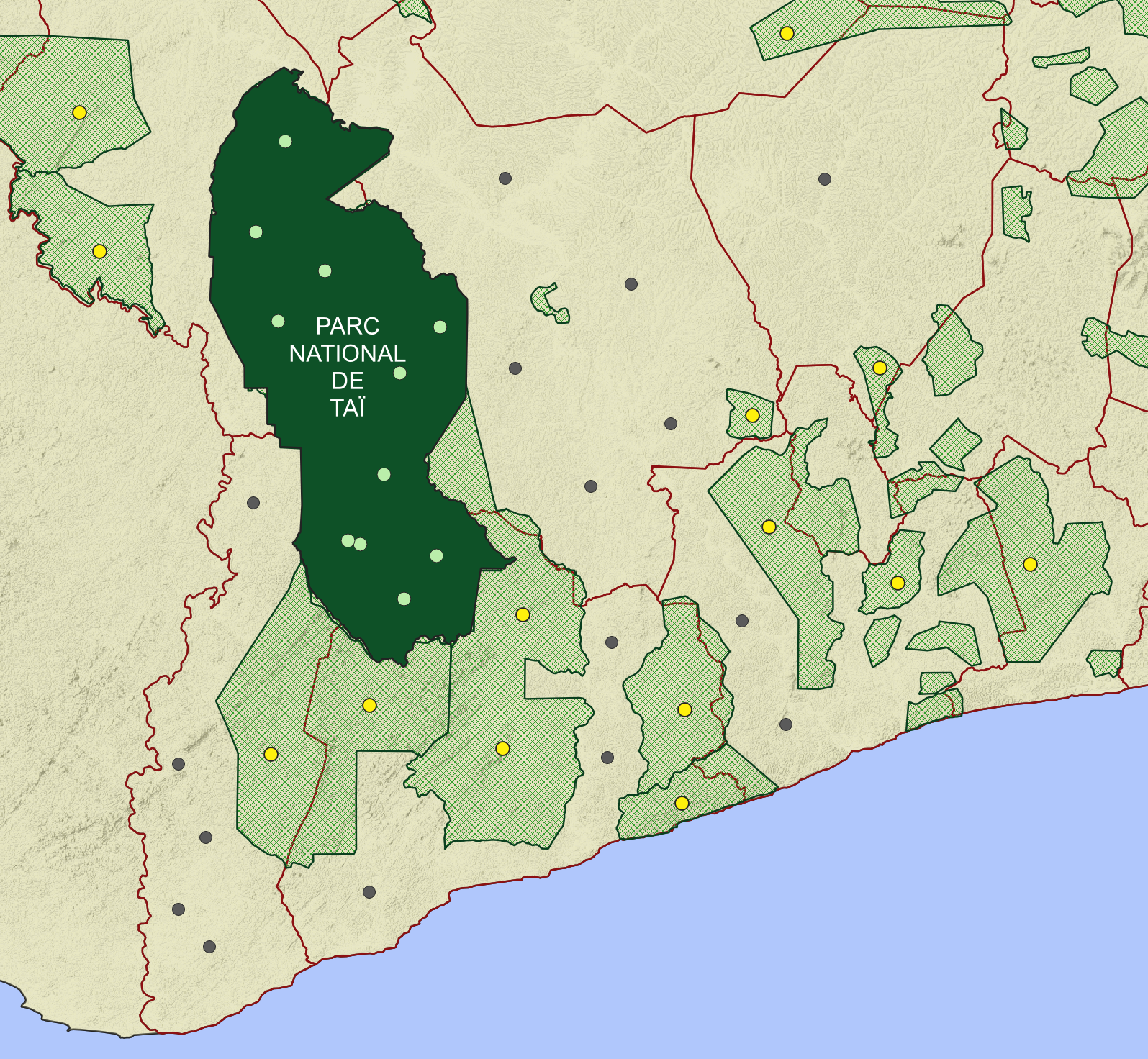 3
ONG
SODEFOR
CCC
Secteur Privé
MINEF
Principes de vérification des alertes
Amélioration du système de détection des alertes
Les résultats de la validation des alertes (photo-interprétation & mission) permettront de renforcer les algorithmes de classification de l’intelligence artificielle (IA) du système.

Publication des alertes
Seules alertes validées seront publiées par le système.
4
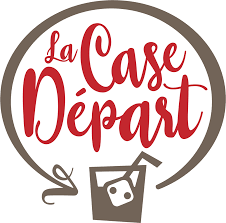 5
Un système en plusieurs phases
Chronogramme et prochaines étapes
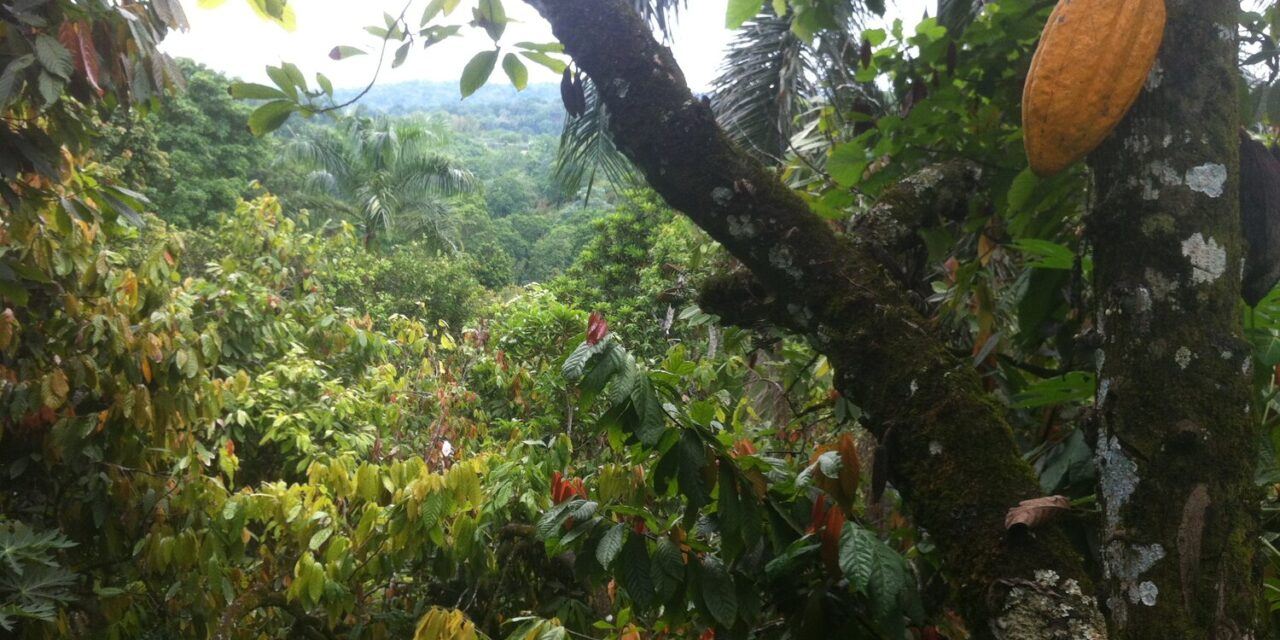 Merci de votre attention